Бородино
словарь
РЕДУТ – небольшое укрепление за земляным валом
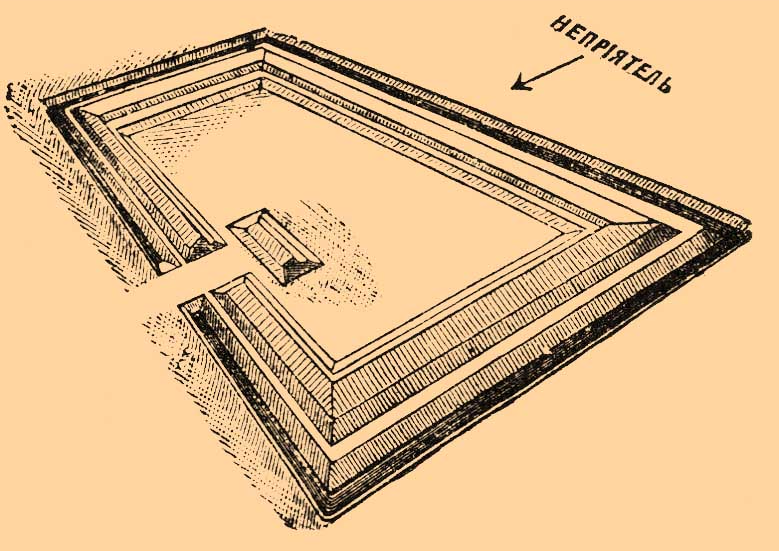 Добраться до картечи – начать обстреливать врага артиллерийскими снарядами
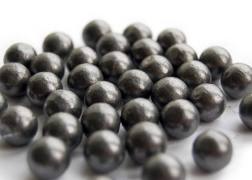 На поле грозной сечи – на поле боя
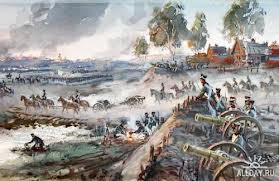 Лафет – подставка, на котором укрепляется пушка
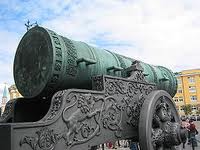 Кивер – военный головной убор из твердой кожи
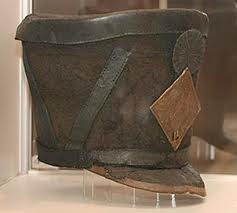 Булат – клинок, холодное оружие
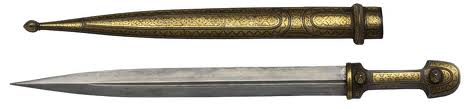 Драгуны, уланы – солдаты конной армии
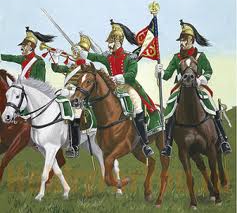 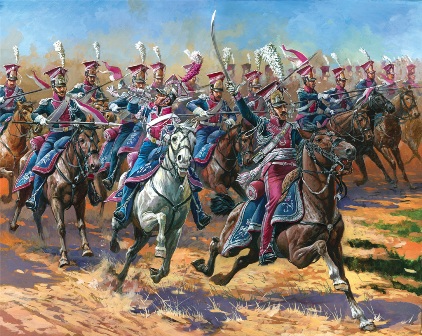